Gen-miljöinteraktioner i kardiovaskulär sjukdom– NOS- och GST-gener samt luftföroreningar från trafik
Anna Levinsson

Arbets- och Miljömedicin
Inst för medicin
Sahlgrenska Akademin vid Göteborgs Universitet
Bakgrundsbild: https://www.dna-guide.com/blog/wp-content/uploads/2010/10/DNA-sekvens.jpg
Projektets syfte
Modifierar genetisk variation sambandet mellan luftföroreningsexponering och risk för hjärtkärlsjukdomar?
[Speaker Notes: Den här pres inte bara om forskningsresultat utan även om vad jag lärt mig under de två år jag jobbat här, vi börjar med några begrepp inom genetisk epidemiologi.]
Studiepopulation
INTERGENE
618 individer med kranskärlssjukdom (27% kvinnor)
3614 slumpmässigt utvalda populationskohort-kontroller (53% kvinnor)
Ålder 25-75
[Speaker Notes: INTERGENE = INTERplay between GENetic susceptibility and Environmental factors for the risk of chronic diseases in West Sweden]
Vad är en SNP?
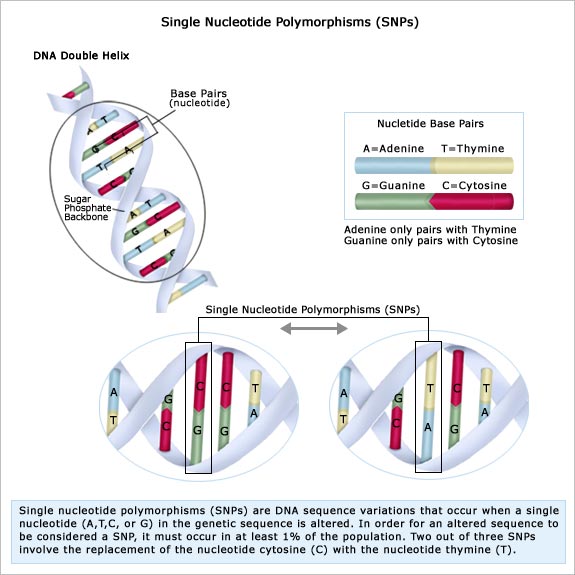 Single Nucleotide Polymorphism
Mutation av ett baspar i DNA
Allel = bas 
Genotyp
’mutationsallel’ = minor allel
Homozygot – heterozygot
Genetisk modell
Genetiska modeller:
Additiv 

Recessiv

Dominant
0	1	2
0	0	1
0	1	1
= Major allel
= Minor allel
Linkage disequilibrium (LD)
Hur korrelerade två SNPar är

Mäts med 
D’ (hur korrelerade SNParna är / hur korrelerade de kunde vara givet allelfrekvenserna)
   eller 
r2 (korrelationskoefficient)
Mått på LD
Två SNPar (A, B) med vardera två alleler (A1, A2, B1, B2)
Haplotyp = kombination/sekvens av alleler på samma kromosom
Haplotyp    Frekvens 
A1B1 	         x11 
A1B2 	         x12 
A2B1 	         x21 
A2B2 	         x22
Allel 	Frekvens
A1 	p1 = x11 + x12
A2 	p2 = x21 + x22
B1 	q1 = x11 + x21
B2 	q2 = x12 + x22
D = x11x22 – x12x21
D’ = D/Dmax			r2 = D2/[p1p2q1q2]
Delprojekt 1:
Varianter i kväveoxidsyntas-generna (NOS) är associerade med kranskärlssjukdom (CHD) och hypertoni i INTERGENE-studien
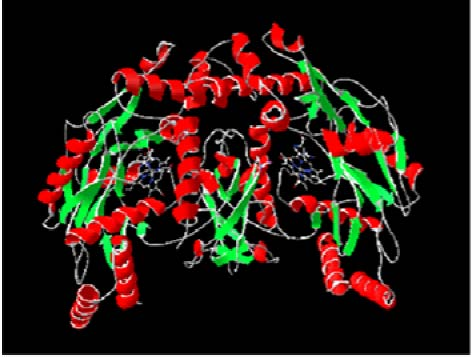 NOS
Nitric oxide synthase (kväveoxidsyntas)
3 typer: neuronalt, inducibelt och endotelialt 
nNOS – NOS1, iNOS – NOS2, eNOS – NOS3
Neuronalt NOS fungerar t.ex. som neurotransmitter i hjärnan
Inducibelt NOS uttrycks vid t.ex. inflammation
Endotelialt NOS påverkar t.ex. blodtryck

Tidigare forskning har visat på samband mellan NO/NOS-generna och kardiovaskulära utfall, men det är oklart hur och vilka genetiska förändringar som påverkar
eNOSBild: Zemojtel et. Al (2003)
[Speaker Notes: Ref:]
Syfte & metod
Vilka SNPar kodade enligt vilka genetiska modeller är starkast associerade med CHD respektive hypertoni?
INTERGENE: 618 CHD-fall, 3614 kontroller
Genotypning av 58 SNPar i NOS1, NOS2 och NOS3
Individer som saknade mer än 25% genotypdata exkluderades från analyserna
3351 individer: 560 CHD-fall, 2791 kontroller
Demografi
Metod, forts.
Stegvis analys, logistisk regression i SAS
Single-SNP-modeller 

				
Varje SNP analyseras kodad till alla 3 genetiska modellerna additiv, recessiv och dominant
CHD = ålder kön SNP
Hypertoni = ålder kön SNP
Single-SNP models, adjusted for age, gender
Recessive genetic model
Additive genetic model
Dominant genetic model
SNPs with p-value ≤0.2
SNPs with 
p-value ≤0.05
SNPs with p-value ≤0.05
Stepwise selection
p-value entry 0.1
p-value stay 0.2
SNPs remaining in the model
Stepwise selection
All entering SNPs again coded to all 3 genetic models
p-value entry 0.1
p-value stay 0.05
Potential multi-SNP model, adjusted for age, gender
Resultat – CHD
Resultat – hypertoni
Resultat – haplotypanalys
CHD
Hypertoni
Diskussion
NOS1 SNP rs3782218 skyddande effekt båda utfallen
Haplotypanalysen indikerar att för CHD är T-allelen i rs3782218 den viktigaste för den observerade effekten, för hypertoni tycks båda NOS1-SNParna vara en markör för samma effekt
SNPar i NOS1, NOS2 och NOS3 associerade med risk för CHD, hypertoni eller båda utfallen
Funna NOS3 SNP-associationer för hypertoni är i högt LD med tidigare publicerade SNPar, kan vara markörer för samma effekt
Slutsats
Polymorfismer i NOS-gener är associerade med risk för CHD och hypertoni
Delprojekt 2:
Interaktionseffekter av långtidsexponering för trafikrelaterade luftföroreningar 
och varianter i GSTP1-, GSTT1- 
& GSTCD-generna på risk för akut hjärtinfarkt (AMI) och hypertoni
GST
Glutathione S-Transeferase
Enzym med antioxidantisk verkan, dvs motverkar de skadliga effekterna av oxidativ stress
Kodas av ett antal olika gener i olika familjer, t.ex. de vi tittat på (GSTP1, GSTT1 och GSTCD)
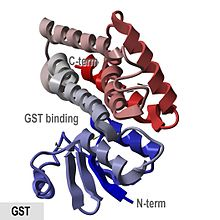 Bild fr Wikipedia
Delprojekt 2: Frågeställningar
Är långtidsexponering för trafikrelaterade luftföroreningar associerat med (ökad) risk för akut hjärtinfarkt (AMI) och hypertoni?
Är genetisk variation i GSTP1, GSTT1 och GSTCD associerat med risk för AMI och hypertension?
Modifierar dessa genetiska varianter associationen mellan långtidsexponering för trafikrelaterade luftföroreningar och de två fenotyperna?
Trafikrelaterade luftföroreningar - exponeringsdata
NO2 och NOx anv. ofta som markörer för luftföroreningar i form av avgaser
NOx har mätts på en plats (väderstationen på Femmans tak)
Studieindividernas hemadresser vid tidpunkten för inklusion i studien har konverterats till koordinater
Årsmedelvärden för NOx på dessa koordinater har beräknats med hjälp av de uppmätta värdena och en GIS (Geographical Information System)-modell – Miljökontoret i Göteborgs kommun
NO2 beräknat från NOx mha lokal empirisk formel
Intergene upprättades 2001-2004, pga tillgång till data hos Miljökontoret har vi årsmedelvärden för 2006 & 2007, där 2007 använts i första hand eftersom det geografiska området är större för detta år
Databehandling
INTERGENE: 192 AMI-fall, 3614 kontroller
Kombinera med exponeringsdata (NO2 och NOX)
Individer som saknar exponeringsdata utesluts
Kombinera med genotypsdata (7 SNPar i GSTP1, en SNP som fångar null-genotypen av GSTT1 och en SNP i GSTCD)
Individer som saknar mer än 25% av genotypdata utesluts
Återstår 1429 individer: 119 AMI-fall och 1310 kontroller
Resultat – luftföroreningsexponering
Resultat – GST-gener
Resultat – interaktion
AMI-risk utan genotypstratifiering: 1.69 resp 1.38
Diskussion
Associationen mellan luftföroreningsexponering och AMI är konsistent med tidigare forskning
G-allelen i GSTCD rs10516526 ej tidigare rapporterad i samband med kardiovaskulär sjd, dock som gynnsam för lungfunktion; tycks vara gynnsam för både lungfunktion och kardiovaskulär sjukdom
Studiens power skulle kunna ökas om luftföroreningsdata kunde tas fram för ett större geografiskt område
Justering för bostadsområde medför risk för att tappa exponeringskontrast, dock fångar justeringen potentiell confounding av geografisk selektionsbias och till viss del SES. Slutligen har vi fått ett signifikant samband mellan exponering och AMI
Slutsats
Exponering för trafikrelaterade luftföroreningar medför en ökad risk för AMI
Effekten av exponering för trafikrelaterade luftföroreningar är olika i olika genotypstrata för varianter i GSTP1, GSTT1 och GSTCD men interaktionen är inte statistiskt signifikant
Epidemiologi: statistiker & läkare
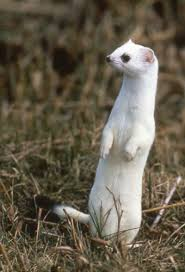 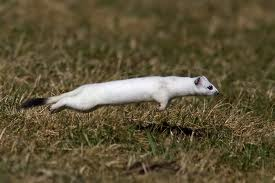 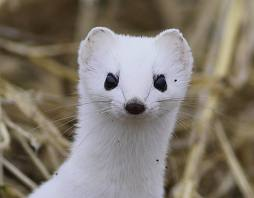 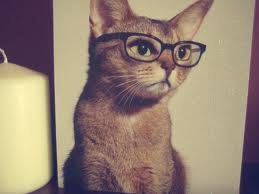 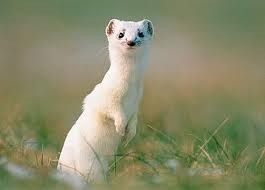 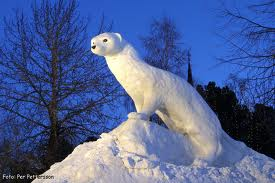 ?
Hur bygger man en modell?
Statistisk signifikans (prediktor)
Påverkar estimatet av intresse
Är en erkänd riskfaktor/brukar inkluderas
Hur många kovariater kan/ska/bör man ha?
Fall-per-frihetsgrad-principen
5? 15?
Bonferroni-korrektion?
Ska man korrigera för multiple testing? När? 
„Biologisk underliggande rational“
Hur?
Hur beräknar man interaktion?
Interaktionsterm (statistisk interaktion)
Synergi-index (Rothman, biologisk interaktion)
Stratifierad effekt („epidemiologisk modell“)
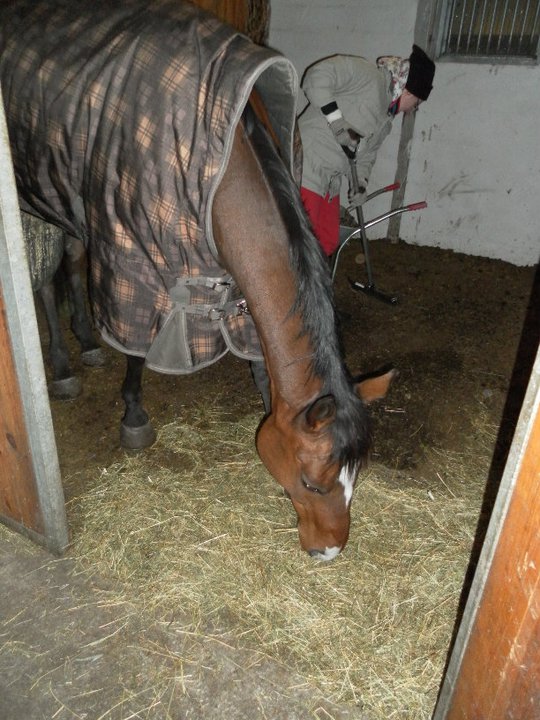 Tack!